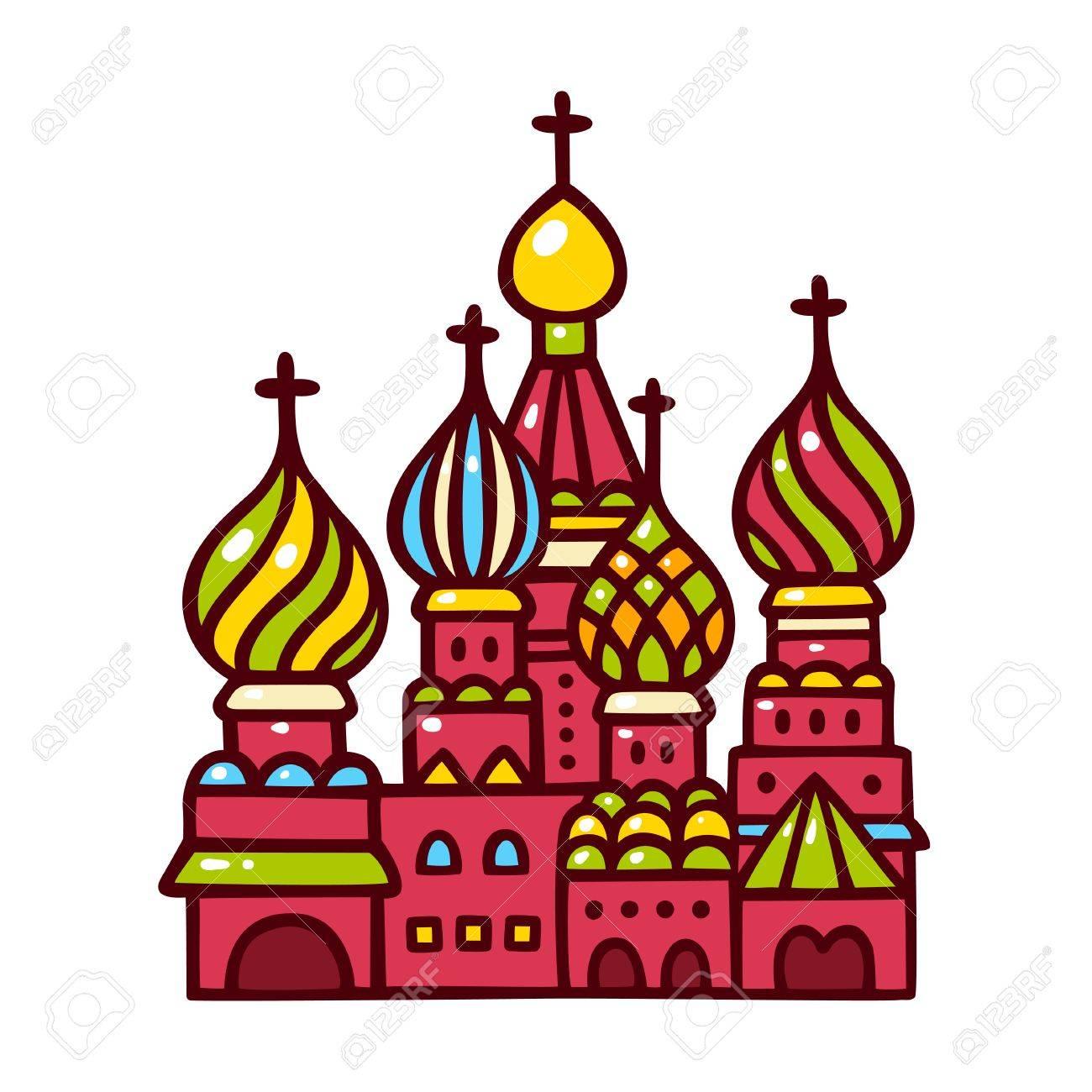 Moskva
Martin Klimeš IX.A
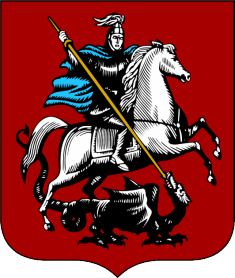 Moskva
Je hlavní město Ruska. Žije tu asi 12 500 000 obyvatel. Představuje politické, hospodářské a kulturní centrum země s asi 60 univerzitami a množstvím dalších vysokých škol, kostelů, divadel, muzeí a galerií. Sídlí zde všechna ministerstva, státní úřady i významné firmy a také patriarcha ruské pravoslavné církve.Moskva je nejsevernější megalopole na světě. Stojí zde TV věž Ostankino (1968), která je největší stavbou v Rusku, a která byla zároveň do roku 1975 nejvyšší stavbou v Evropě. Stojí zde i Věž Federace, nejvyšší mrakodrap v Evropě. Historické centrum je staré stovky let, v jeho středu se rozkládá trojúhelníkový Kreml, prohlášený spolu s Rudým náměstím v roce 1990 za světové kulturní dědictví UNESCO.
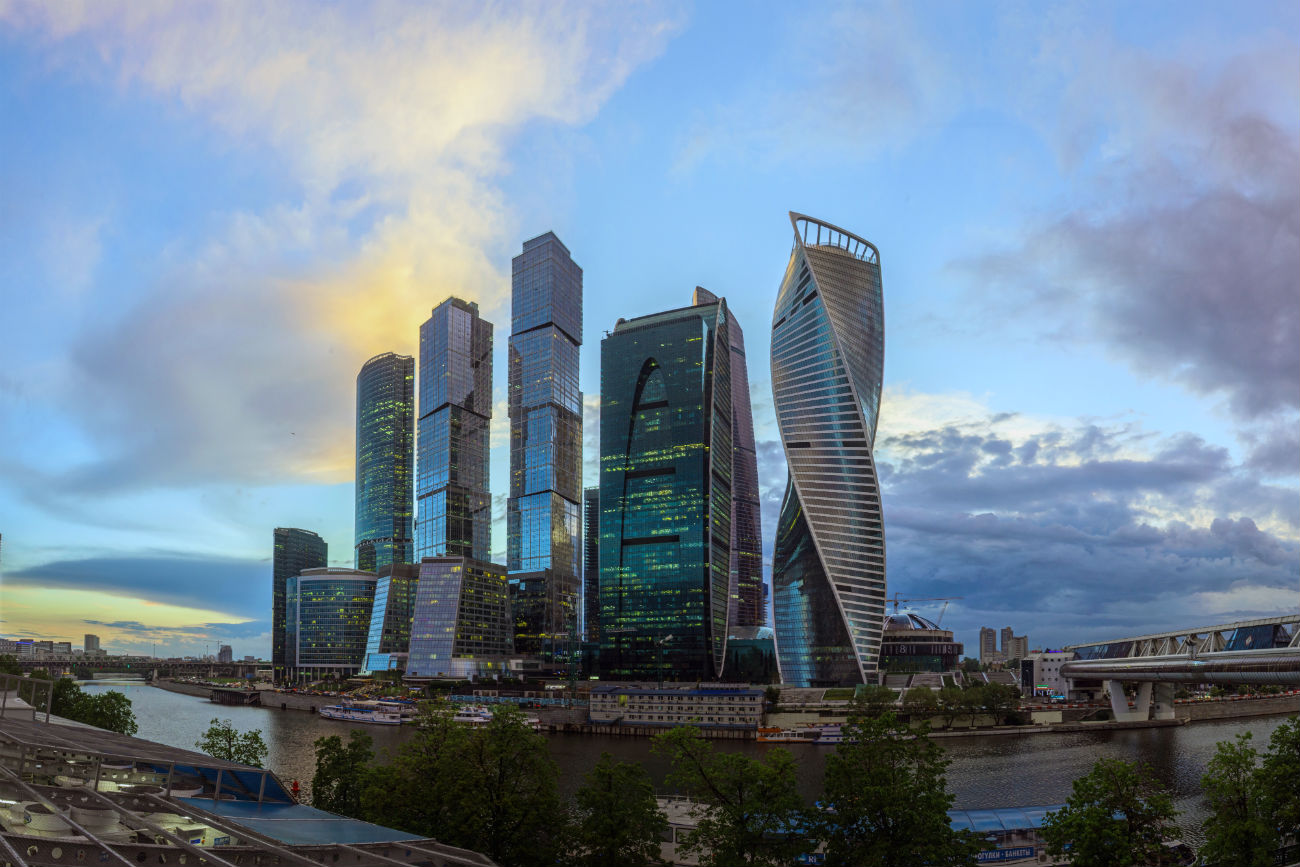 Přírodní poměry
Město leží v průměrné nadmořské výšce 156 metrů v kopcovité krajině mezi řekami Volhou a Okou, na řece Moskvě, přítoku Oky, která se následně vlévá do Volhy. Řeka Moskva protéká územím města v meandrech ve směru severozápad-jihovýchod. Do Moskvy se v katastru města vlévá další 140 vodních toků, z nichž jen 14 nyní zůstává na povrchu, ostatní byly kanalizovány. V roce 1937 byl otevřen kanál Moskva-Volha, který směřuje na sever. Hranice města tvoří převážně dálniční okruh MKAD dlouhý 109 km, na některých místech však město pokračuje i za něj. Rozloha Moskvy činí v současnosti 1 097,12 km², z toho přibližně třetinu zaujímá zeleň tvořená zhruba 100 parky či lesíky; vodní plochu tvoří kromě řek a kanálů asi 500 rybníků. Kolem města se táhne 30 až 40 km dlouhý pás výletních lesíků s četnými zábavními.
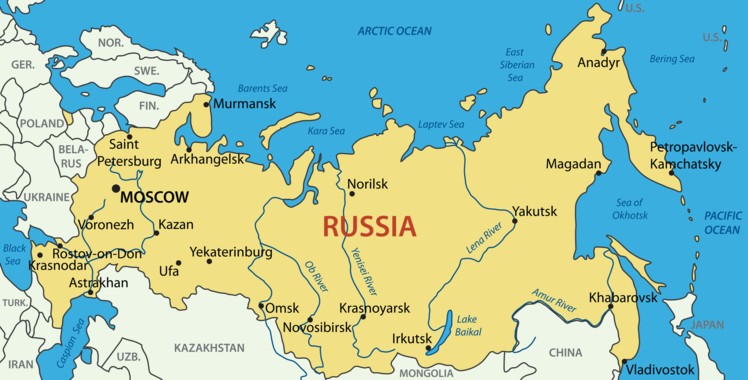 Podnebí
Podnebí je mírné. Zima je od poloviny listopadu do konce března. V zimě mohou být silné mrazy (3-5 dní) s noční teplotou okolo -20 °C, ale výjimečně mohou teploty spadnout až k -30 °C. V prosinci a na začátku ledna bývají často oblevy, kdy teploty stoupají k +5 °C. Přechodná roční období (jaro, podzim) jsou krátká a téměř letní teploty jsou někdy už začátkem dubna. Začátkem června se může krátkodobě ochladit. Léto je od poloviny května do začátku září a teploty často dosahují 30 °C. Nejnižší naměřená teplota za posledních 130 let byla -42,2 °C a byla naměřena 17. ledna 1940. Nejvyšší teplota byla +39 °C a byla naměřena 29. července 2010.
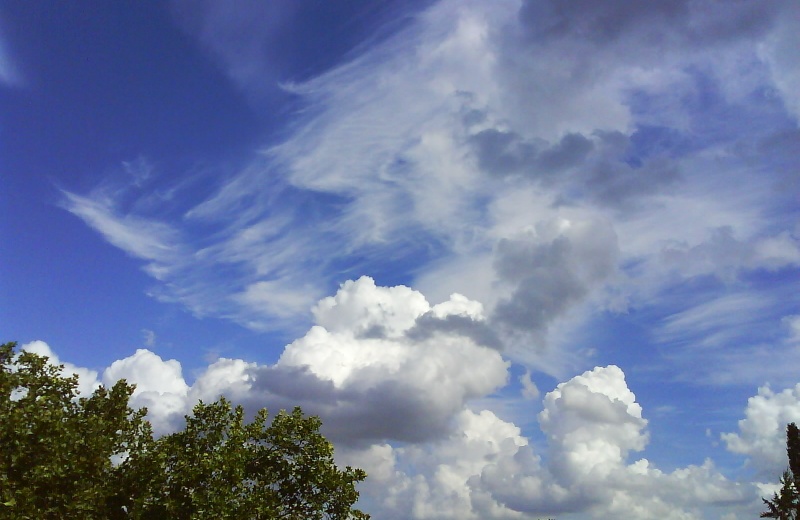 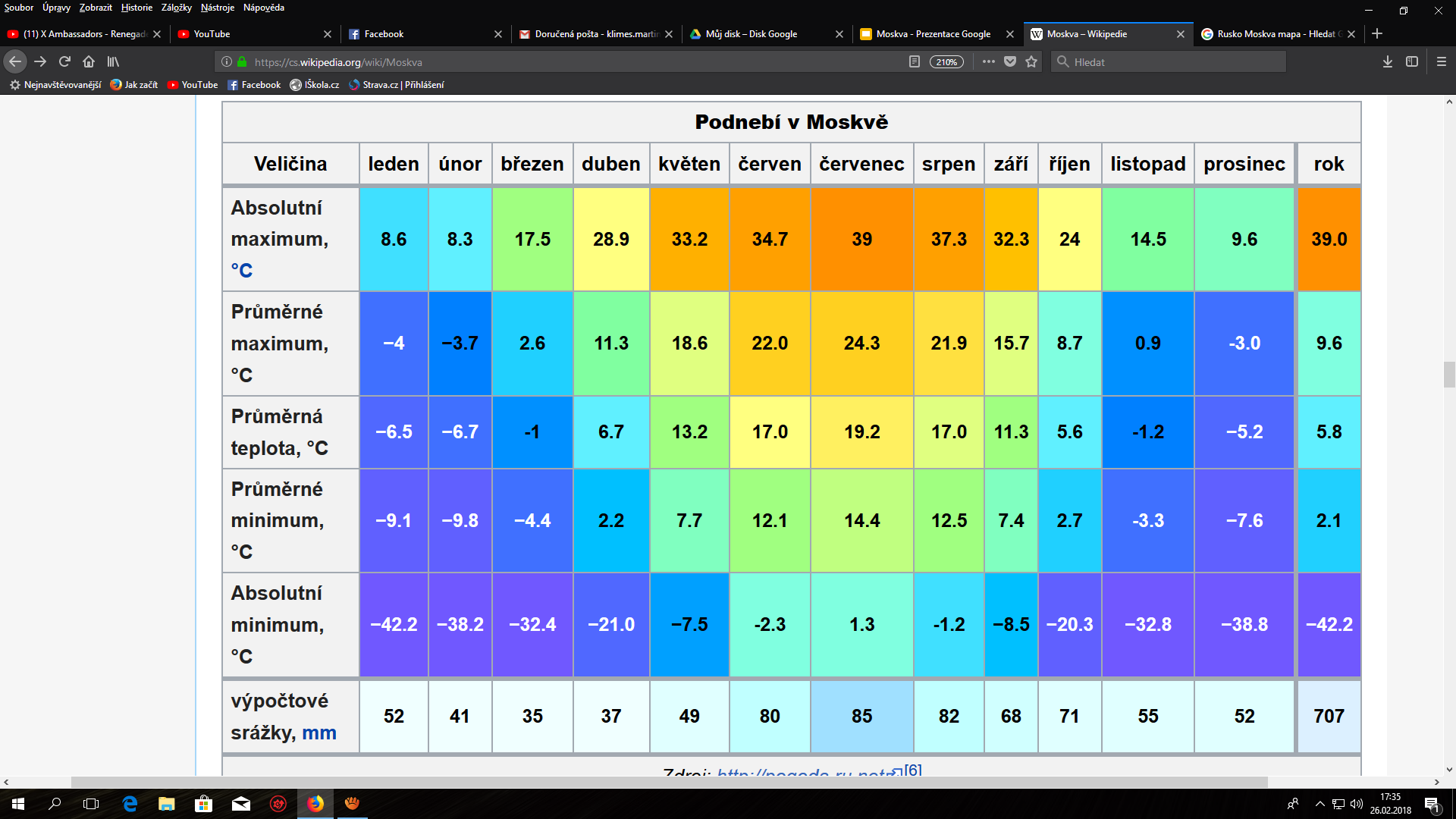 Obyvatelstvo
Etnické složení:
 Rusové (91.65 %),
 Ukrajinci (1.42 %),
 Tataři (1.38 %),
 Arméni (0.98 %),
 Azerové (0,53 %),
 Židé (0,49 %),
 Bělorusové (0,36 %),
 Gruzíni (0,36 %)
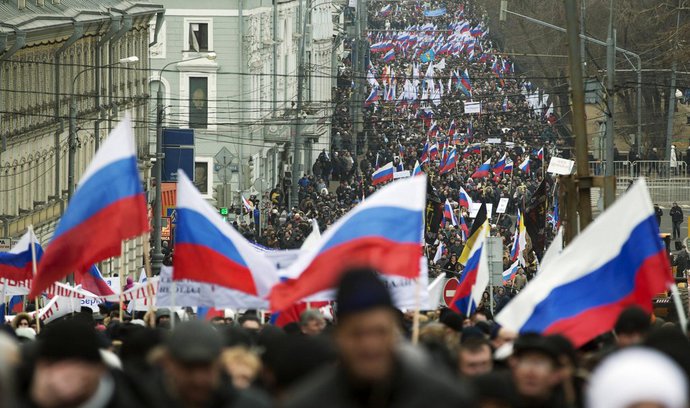 Fotogalerie
Kultura a pamětihodnosti
Chrám Nanebevzetí Panny Marie
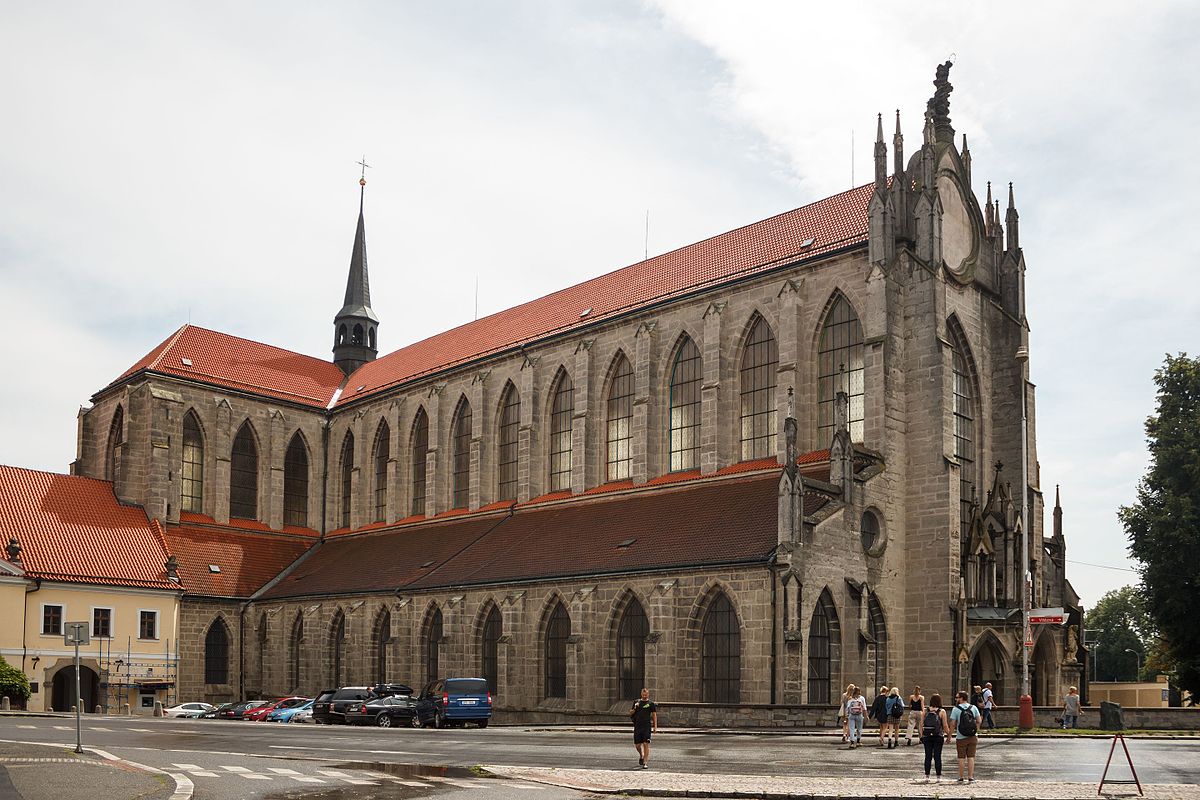 Chrám Zvěstování
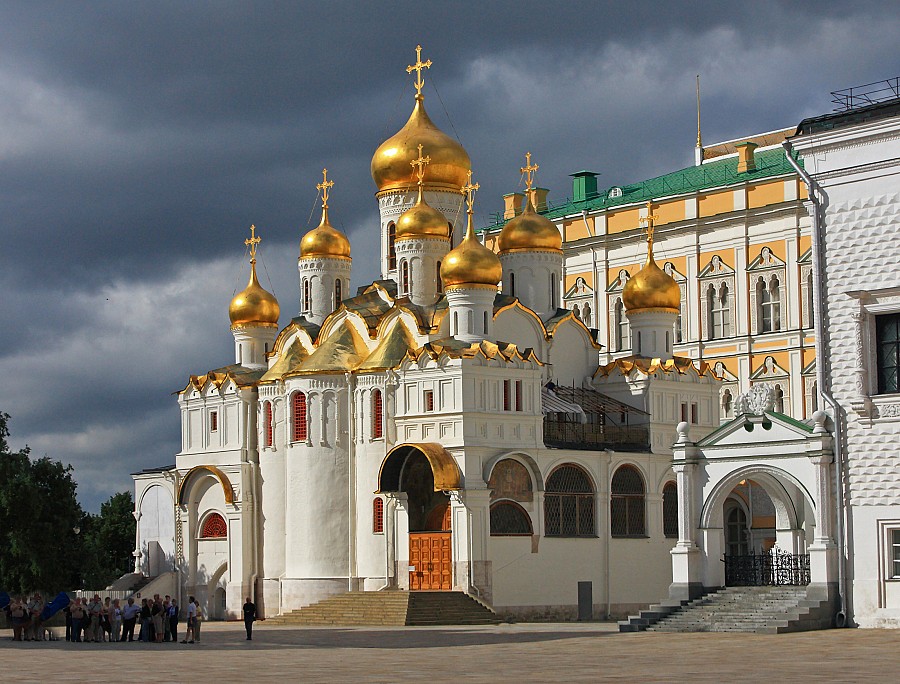 Chrám sv. Archanděla Michaela
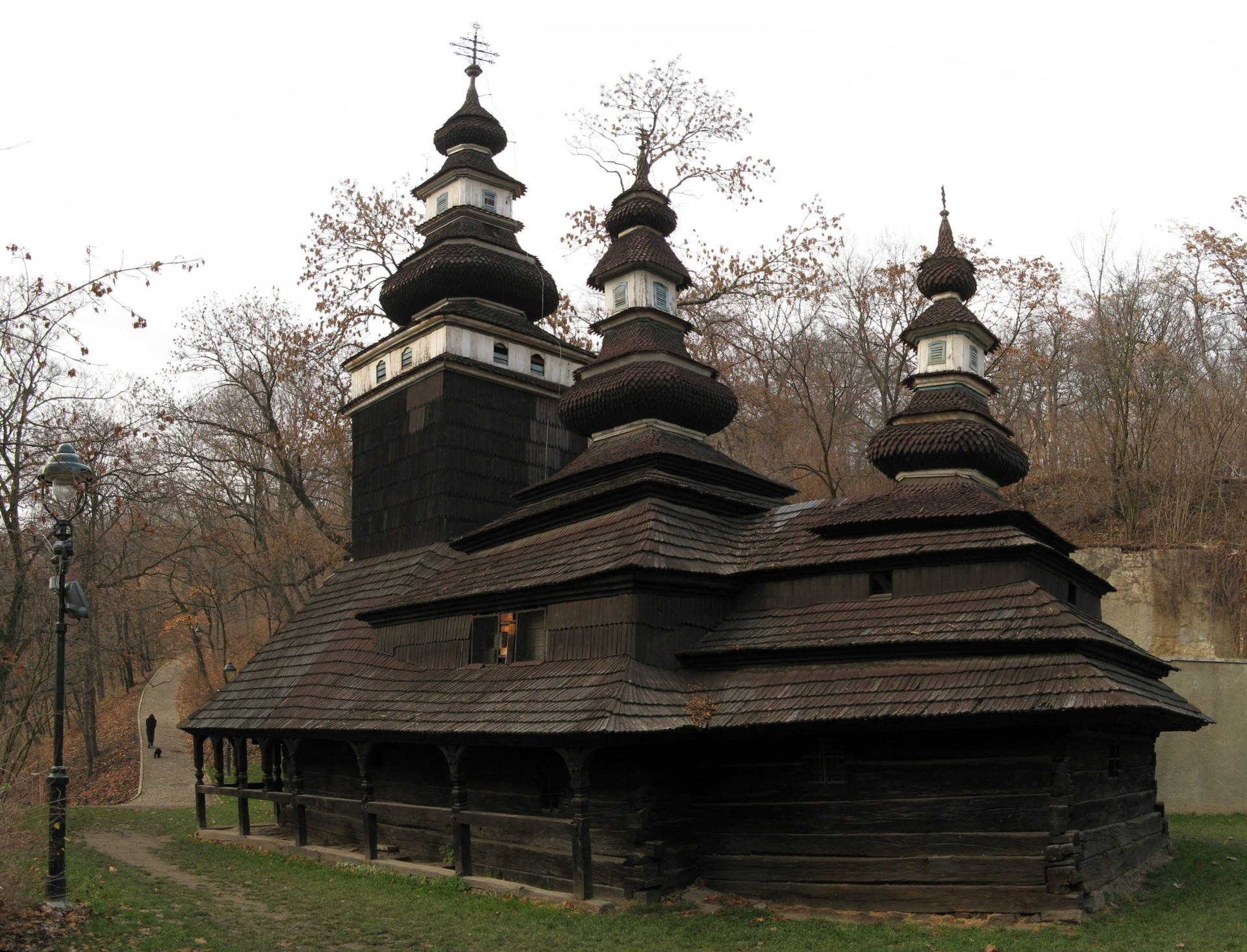 Velký kremelský palác
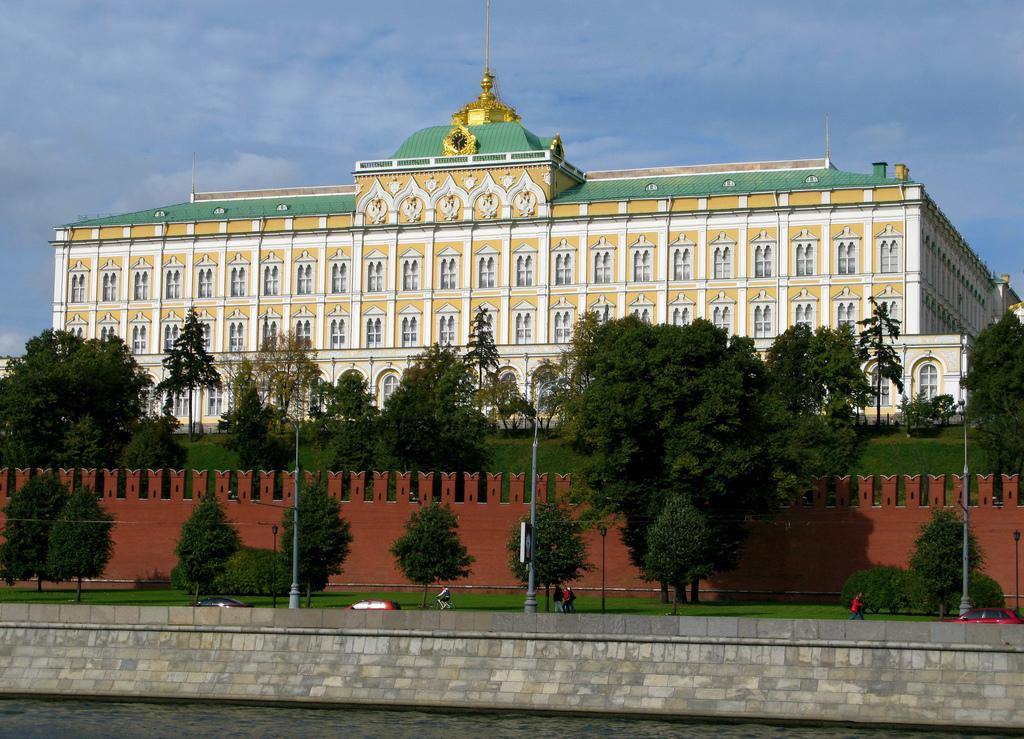 Rudé náměstí
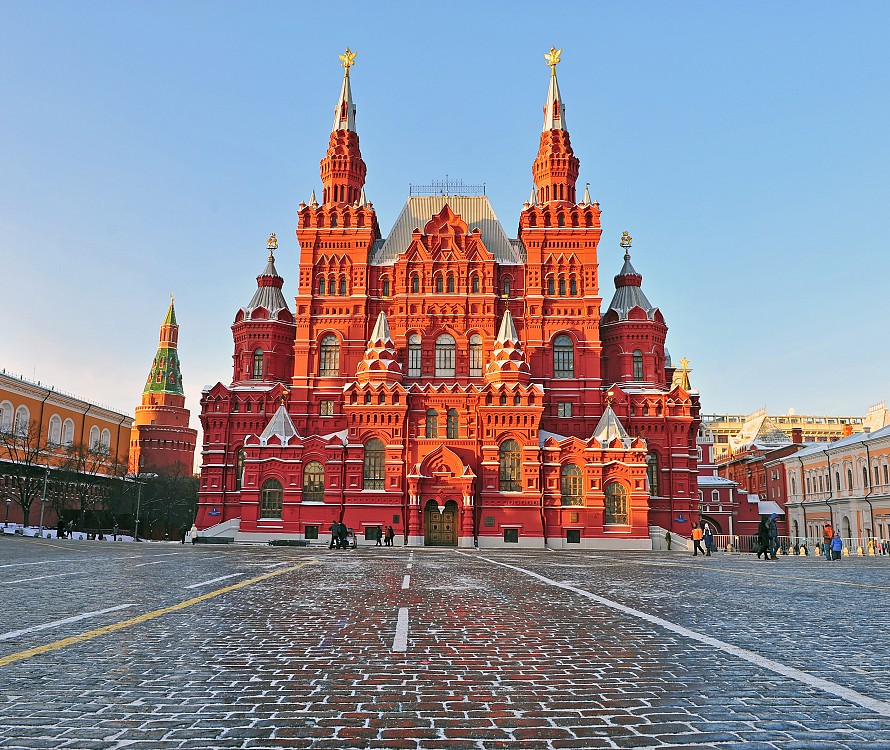 Chrám Vasila Blaženého
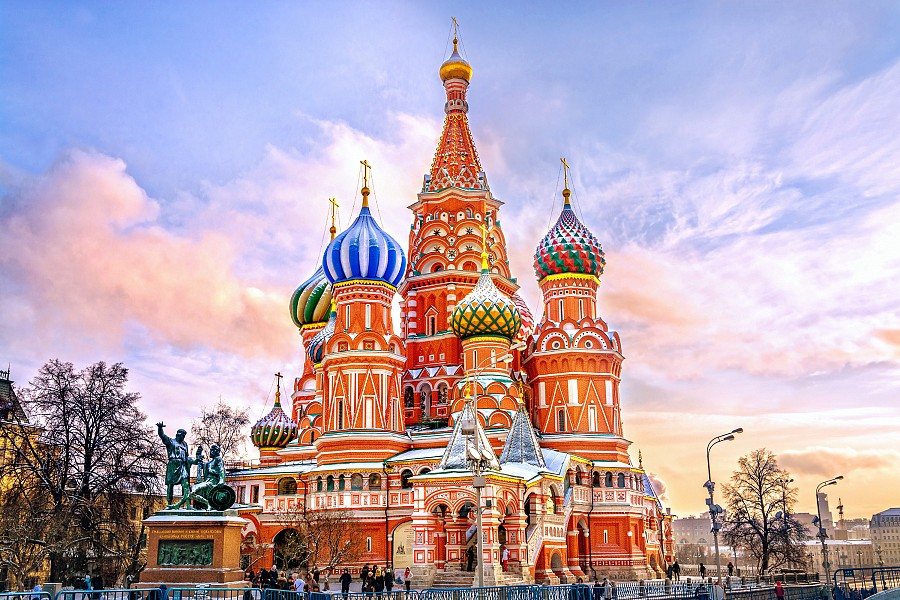 Obchodní dům GUM
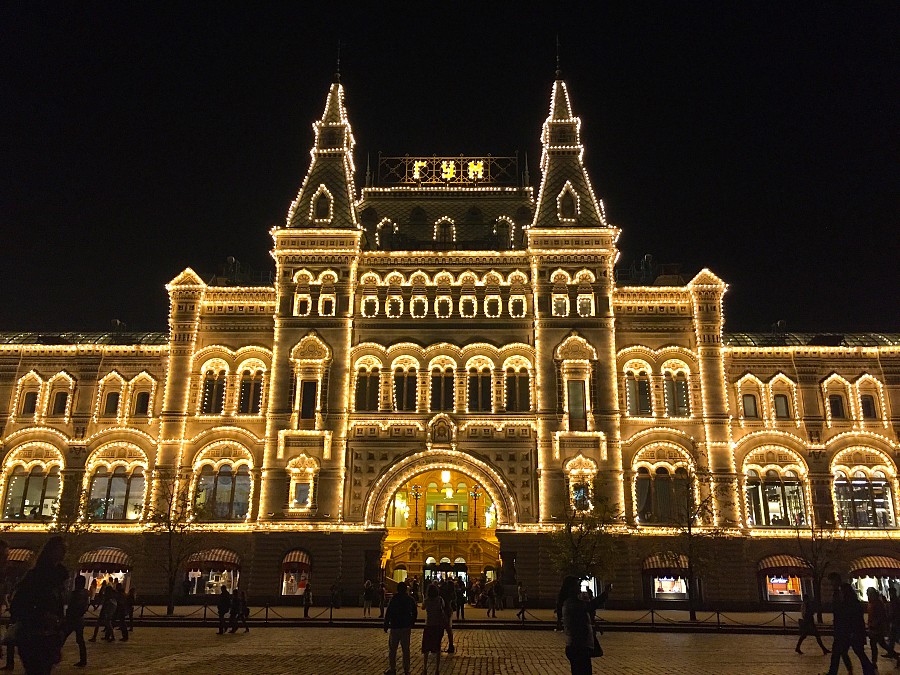 Bolšoj těatr
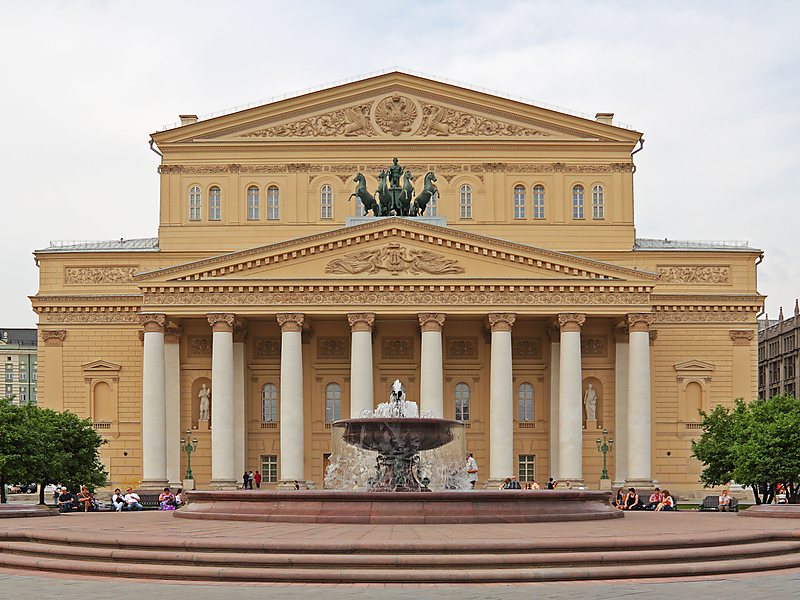 Výstaviště VDNCh
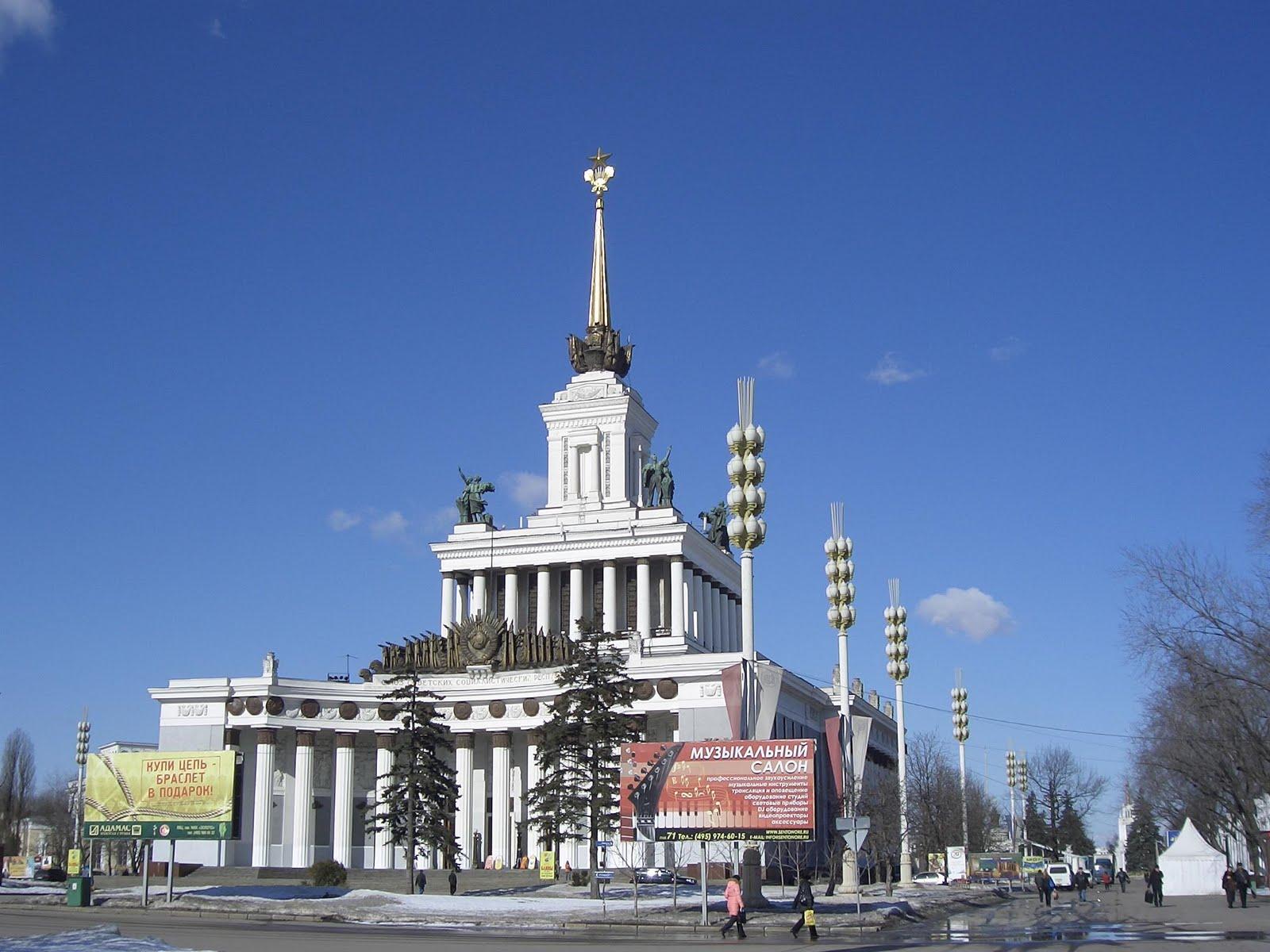 Gorky Park
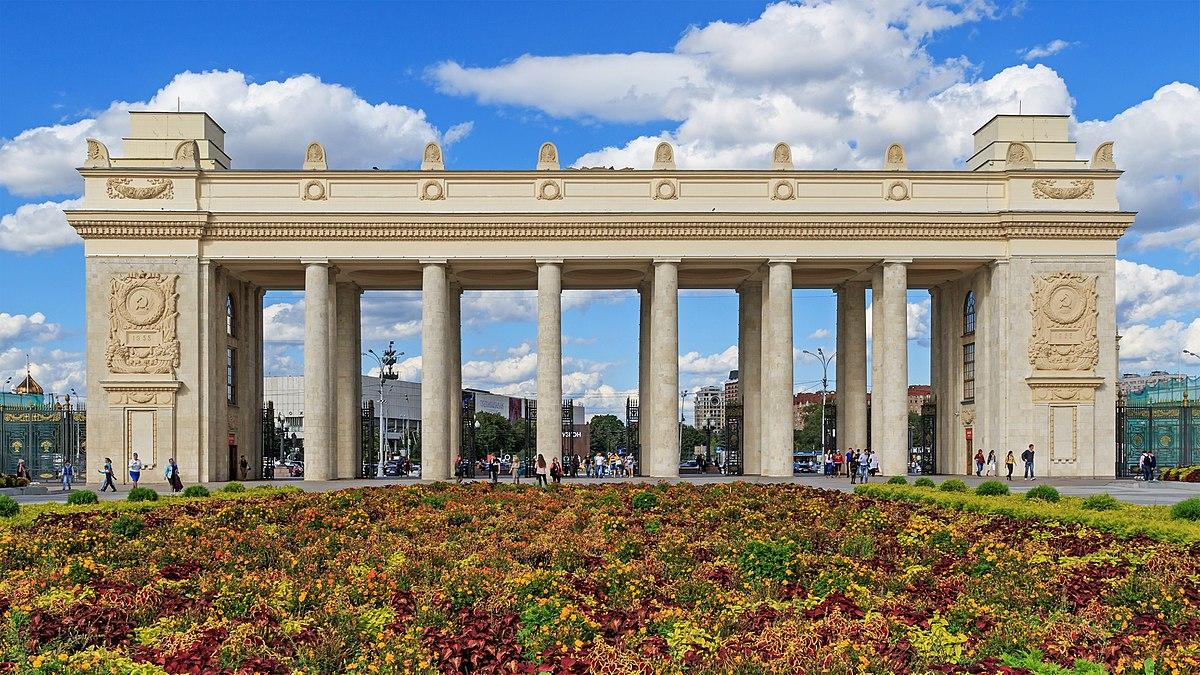 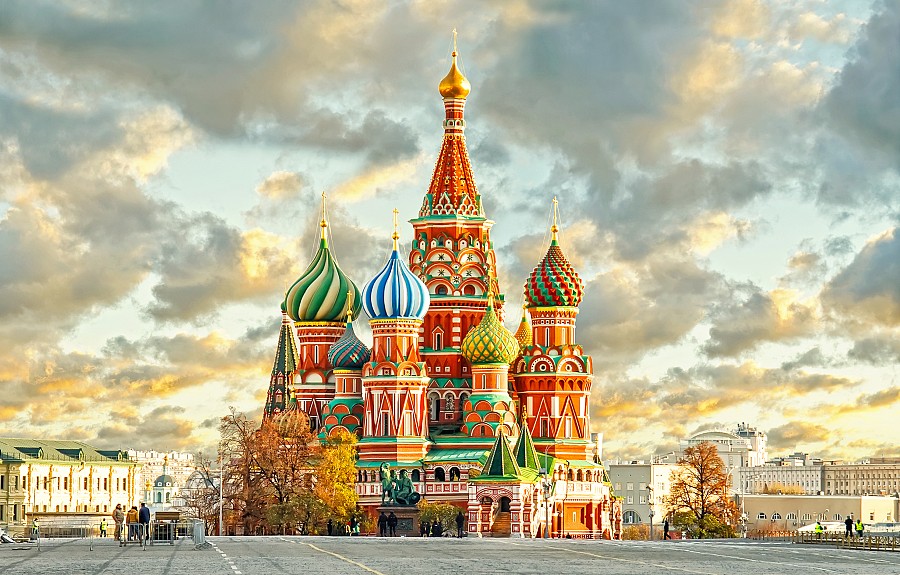 Konec